LIB 8: THE EMPLOYMENT LAW AND ETHICS
Employment Act 1955 (Act 265)
Total: 103 sections in 19 parts: (preliminary, contract of service, payment of wages etc
Section 2 (interpretation [definition])
2 schedules
Amended for 17 times until last amendment in 2011
Currently 10 regulations, and an order has been made under the Act. 
To be read together with other statutes such as CAYPEA 1966, EIA 1953, ERA 1968, WHA 1950, HA 1951.
Scope and objectives of the Employment Act, 1955
The Act lays down provisions to protect workers from exploitation
Also to provide minimum benefits for all workers covered by the Act. The benefits include termination and maternity benefits, the right to a weekly rest day, annual leave and sick leave.
Sabah & Sarawak: Labour Ordinances
Employees protected by the Act
Not all employee protected by the Act
Basically it covers employees who are employed under a contract of employment, aka contract of service. So, Self-employed persons are not within the scope of most employment laws.
It covers (the First Schedule of the Act): 
those who earn not more than RM2,000 per month,
those  who carry out manual labour, or supervise such workers;  are employed to drive or maintain vehicles; and are engaged as domestic servants
Definition of Contract of Service
“contract of service” means any agreement, whether oral or in writing and whether express or implied, whereby one person agrees to employ another as an employee and that other agrees to serve his employer as an employee and includes an apprenticeship contract; (section 2)

3 TESTS:
control test
organisational test integration test
mixed or multiple test.
“employee” means any person or class of persons— 
(a) included in any category in the First Schedule to the extent specified therein; or
(b) in respect of whom the Minister makes an order under subsection (3) or section 2A;
“employer” means any person who has entered into a contract of service to employ any other person as an employee and includes the agent, manager or factor of such first mentioned person, and the word “employ”, with its grammatical variations and cognate expressions, shall be construed accordingly;

Contract of service can be orally or in writing (section 2).  But, some contracts must be in writing.
Section 10 (1): A contract of service for a specified period of time exceeding one month or for the performance of a specified piece of work, where the time reasonably required for the completion of the work exceeds or may exceed one month, shall be in writing.
Contract of Service
Different between contract of service (employee) and contract for service (independent contractor).
Why we need to distinguish?
Protections for employees under employment statutes do not cover persons who is working under contract for service
Vicarious liability applicable only in contract of service
Application of duties under the common law such as a duty to take reasonable care
Court may compel employer under contract of service to deduct the employee 
Compulsory statutory contributions and payments under contract of service – such as provident fund, social security etc.
Terms and Conditions of the Contract
It is the content of the agreement
Basically terms of contract are promises from both sides (employer and employee)
Employment Act 1955 set down statutory minimum to protect the interest of employee, but employer may offer better benefit for their workers.
Express terms
Terms put in writing, or agreed orally
Usually found in letters of appointment, company handbooks and collective agreements.
Some of standard terms of agreement: job title; wages & other monetary payments; normal working hours; holiday and leave entitlement; probationary period; notice period to termination; requirement of confidentiality; mobility or transfer; penalties in cases of misconduct.
Under the Employment Act 1955, some terms are mandatory for example term about termination.
Section 10(2): In every written contract of service a clause shall be included setting out the manner in which such contract may be terminated by either party in accordance with this Part.

Some terms are not allowed, for example:

Conditions restricting place at which, manner in which and person with whom wages paid to be spent, illegal
26. No employer shall impose any condition in any contract of service as to the place at which, or the manner in which, or the person with whom, any wages paid to the employee are to be expended and any such condition in a contract of service shall be void and of no effect.
Duration of the contract of service
Employment contract can be:
Fixed term i.e. for a particular period or for the completion of a given task (if longer than one month, must be in writing – section 10). Terminated automatically at the end of the stated period
Open-ended/ no specific duration.  So the employee has right to the job until his service is formally terminated by the employer or he decide to leave the organisation. Majority of employment contracts fall under this category.
Definition under the Employment Act 1955:
“wages” means basic wages and all other payments in cash payable to an employee for work done in respect of his contract of service but does not include—
(a) the value of any house accommodation or the supply of any food, fuel, light or water or medical attendance, or of any approved amenity or approved service;
(b) any contribution paid by the employer on his own account to any pension fund, provident fund, superannuation scheme, retrenchment, termination, lay-off or retirement scheme, thrift scheme or any other fund or scheme established for the benefit or welfare of the employee;
(c) any travelling allowance or the value of any travelling concession;
(d) any sum payable to the employee to defray special expenses entailed on him by the nature of his employment;
(e) any gratuity payable on discharge or retirement; or
(f) any annual bonus or any part of any annual bonus;
Section 18:
A contract of service shall specify a wage period not exceeding one month.
If in any contract of service no wage period is specified the wage period shall for the purposes of the contract be deemed to be one month.
Section 19: Time of payment of wages
Every employer shall pay to each of his employees not later than the seventh day after the last day of any wage period the wages, less lawful deductions, earned by such employee during such wage period:
Provided that if the Director General is satisfied that payment within such time is not reasonably practicable, he may, on the application of the employer, extend the time of payment by such number of days as he thinks fit.
Can wages be calculated by reference to the number of days’ work in each month?

e.g:  Rubber tappers: August, work: 28 days. Leave: 3 days
		RM22 for each day.  So, payment: RM22 x 28 days 
		: RM616 
		Monsoon season eg: December: work 10 days, leave 21 days
		payment: RM22 x 10 : RM220
Advances on WagesSection 22: Limitation on advances to employees
22. No employer shall during any one month make to an employee an advance or advances of wages not already earned by such employee which exceeds in the aggregate the amount of wages which the employee earned in the preceding month from his employment with such employer, or if he has not been so long in the employment of such employer, the amount which he is likely to earn in such employment during one month, unless such advance is made to the employee—
(a) to enable him to purchase a house or to build or improve a house; (b) to enable him to purchase land; (c) to enable him to purchase livestock; (d) to enable him to purchase a motorcar, a motorcycle or a bicycle; (da) to enable him to purchase shares of the employer’s business offered for sale by the employer;
(e) for any other purpose— (i) in respect of which an application in writing is made by the employer to the Director General; (ii) which is, in the opinion of the Director General, beneficial to the employee; and (iii) which is approved in writing by the Director General, provided that in granting such approval, the Director General may make such modifications thereto or impose such conditions thereon as he may deem proper; 
(f) for such other purpose as the Minister may, from time to time, by notification in the Gazette, specify either generally in respect of all employees, or only in respect of any particular employee, or any class, category or description of employees.

Section 27: Interest on advances forbidden
Section 24: Lawful deductions
(1) No deductions shall be made by an employer from the wages of an employee otherwise than in accordance with this Act.
(2) It shall be lawful for an employer to make the following deductions—
	(a) deductions to the extent of any overpayment of wages made during the immediately preceding three months from the month in which deductions are to be made, by the employer to the employee by the employer’s mistake;
	(b) deductions for the indemnity due to the employer by the employee under subsection 13(1);(c) deductions for the recovery of advances of wages made under section 22 provided no interest is charged on the advances; and
	(d) deductions authorized by any other written law.
(8) The total of any amounts deducted under this section from the wages of an employee in respect of any one month shall not exceed fifty per centum of the wages earned by that employee in that month.
Maximum working hours
Section 60A
Maximum normal working hours per day are 8.  s60A(1)(b)
Maximum working hours per week are 48.
Maximum consecutive hours of work are 5.  Period of leisure (lunch or tea breaks) must not less than 30 minutes. S60A(1)(a)
Maximum working hours plus overtime are 12.  s60A(7)
The D-G has authority to exempt any group of employee from the above working hours. s60A(1A)
Special circumstances under s60A(2)
Overtime
Can an employee refuse to work overtime if the employer requested for it?
Does the employee have the right to reject any request to do overtime?
Should the employees be given better pay for work overtime?
An employee has the right to reject the request of his employer to work overtime, except when:
He had agreed to work overtime upon request from the employer, or
He work in essential services such as banking, transport, electricity etc, or
It is become urgent and necessary to work overtime

Rate of pay for overtime: 1.5 times the hourly rate of pay
Rest Day
All employees are entitled to have one rest day per week.
No employee shall be compelled to work on his rest day
Normally the rest day is Sunday (or Friday),  but an employer may request to the DG to allow granting rest day on any day of the month. But, the employer must prepare a roster to inform the fixed rest day to each employee.
Normally:
Rest day for construction, manufacturing, hotel and agricultural sectors is one per week
Commercial sector: one day and half
Some companies allow two rest days like government sector.
Wages for work on rest day
If paid on daily or hourly basis:
work less than half normal hours: can get one day wages
work more than half but not exceed normal hours: can get two days wages
If  paid on monthly or weekly basis:
work less than half normal hours: can get half day wages
work more than half but not exceed normal hours: can get one days wages
If work in excess of normal working hours on a rest day: paid at a rate not less than two times his hourly rates
Public Holidays
Section 60D: employees are entitled to enjoy 11 public holidays including 5 compulsory holiday i.e. the National Day,  Birthday of YDPA,  Birthday of the Rulers (or Federal Territory Day), the Workers Day, and …  
The remaining six holidays shall be determined by the employer.
Employees also may enjoy holidays declared by the government under section 8 of the Holidays Act 1951.
Rate of pay for work on holiday:  at premium rate i.e. two days’ wages at the ordinary rate—even if he work less than his normal daily hours.  (overtime on holiday: 3 times hourly rate of pay)
Public Holiday
If a public holiday falls on a worker’s rest day…
Can a public holiday be substituted with any other day?
Sabah: a minimum of 14 public holidays
Sarawak: 16 public holidays
Annual Leave
The employees’ right to annual leaves is only given after they have completed twelve months of continuous service.

Duration of annual leaves depends on the length of service:
Less than 2 years : 8 days
2-5 years: 12 days
More than 5 years: 16 days
What is ‘emergency leave’ or ‘compassionate leave’?
When an employee is on paid annual leave,  become entitled to sick leave while on such annual leave, and granted the sick leave, which leave shall be taken into account?
A: sick leave
B: annual leave
C: depend on the terms of the employment contract
Conditions of annual leaves
Must apply to employer in advance when want to have leave.
If an employee applies for leave and his application is rejected, at the end of the year the employer is required to pay one day pay for every day of leave still due to him.
Some companies have the practice of carrying forward unused leaves to the next year, but it does not specifically provided under the Act.
Sick Leave
Only given if an employee get MC from panel doctor.
MC: medical certificate – to certify that he is unfit to work
Panel doctor: a registered medical practitioner appointed by the employer
MC from doctor other than company’s panel doctor must be accepted  only in case of emergency.
Cost of treatment must be paid by the employer
Period of sick leave also depends on the length of employees’ service.
Less than 2 years: 14 days per year
2-5 years: 18 days
More than 5 years: 22

When hospitalisation is required the employee is entitled to up to 60 days’ of paid medical leave per year inclusive of any sick leave entitlement.
DISCIPLINARY ACTION
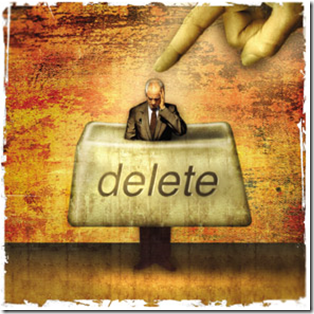 When should disciplinary action be taken?
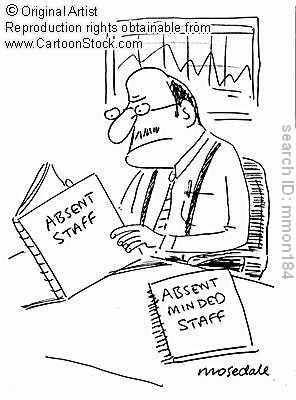 Two situations:
When a worker disobey rules set by the employer, or his behavior is unacceptable i.e. commit misconduct
When a worker’s job performance fails to meet reasonable standards
Misconduct
Meaning:  ‘improper behavior, intentional wrong-doing or deliberate violation of a rule or standard of behaviour;  and any behaviour inconsistent with the faithful discharge of his duties”
Most of misconducts occur when an employee fails to obey the organisational rules of his company.
But misconduct may also happen when:
An employee behave in a way which tarnishes the image or his employer
The employer no longer able to trust him because of some behaviour off the job.
Organisational rule
Organisational rule is important to ensure discipline in workplace and to improve productivity.

The rule must be reasonable and relevant and within the implied or expressed authority of the company under the employment contract.

Implementation of the rule must also consistent and without discrimination.
Example of organisational rule
Punctuality 
Requirement to punch/swipe time card before and after work.
Dress code.
Following safety rules
Obey the order of a superior
Prohibited offences: such as theft, negligence, fraud, bullying, smoking in prohibited areas etc
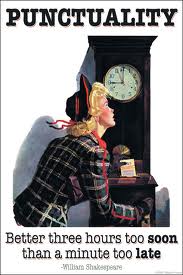 Disciplinary action for misconduct
An action taken based on the seriousness of the misconduct
There are major misconduct (such as theft or fraud) and minor misconduct (such as using rude language and lateness). But the classification also depend on the circumstances.
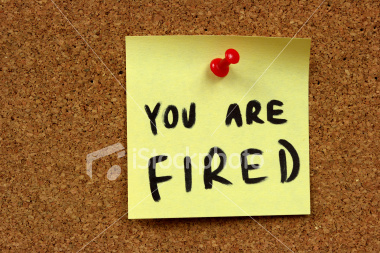 Guidelines on taking disciplinary action
(please refer to Maimunah’s book page 281-284)
It should be given in private
It should be expected
Action must be consistent
It should be immediate
It should be progressive: its purpose is to correct the employee’s behavior rather than to punish him.
Progressive discipline
Its purpose is to correct the employee’s behavior rather than to punish him.
It requires that increasingly severe penalties be imposed on workers who repeat an act of misconduct
Example: 
Oral warning (by supervisor) --} Written warning (by departmental manager) --} Final written warning (by senior manager/HRM) --} Suspension (by senior manager/HRM) --} Dismissal (by HRM)
The right to hire and fire
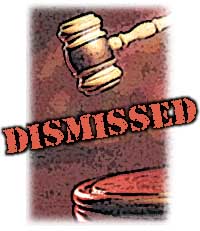 The right to hire: the right to choose whom to recruit.
Does employer have absolute right to choose whom to recruit?
Before 20th century, yes. But the right has become increasingly restricted.
For example: subject to prohibition of discrimination
The right to fire: the right of employer to dismiss employees.
Now,  employer has no absolute right to terminate the contract of employment.
Dismissal is subject to:
Reasonable ground such as disciplinary reasons (just cause)
Proper and fair procedures
Fair Procedures
Involve two important stages:
Investigation
Domestic inquiry
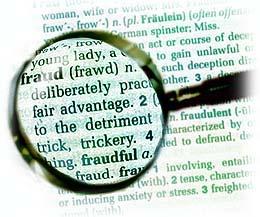 Investigation
The organisation must has a sufficiently strong case before taking action against an employee for misconduct.
Therefore,  it must conduct investigation and must prepare a full written report providing details of the alleged misconduct.
The next action (domestic inquiry) can only be taken if the investigator decides a prima facie case exists.
Investigation:  information
The investigator must look for the following information:
Who? When? Where?
What is the types of misconduct? (rules)
How it was carried out?
What is the evidence of the alleged misconduct? Witness? Document?
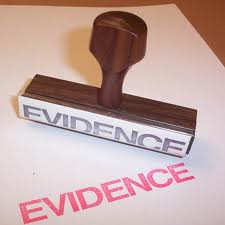 Investigation:  good practice
Conducted by a neutral and well-trained investigator
By a party with a higher or similar ranking in the organisation to the accused.
Conducted as speedily as possible, yet it is conducted thoroughly and carefully
 interviews of accused and witness are without duress
Statement during interviews are in writing and signed.
Evidence are collected using lawful means.
Information gathered during investigation is kept confidential.
Suspension during investigation
Section 14(2)
When may suspension become necessary?
His presence might threaten the work situation
For a cooling off period – e.g. when physical violence has occurred.
Avoid further misconduct e.g. CBT
Avoid accused disturb evidence
2. Domestic inquiry
Like a ‘mini trial’
Purpose:
Give the right to be heard to the accused 
And right to defend himself 
Now become a compulsory- without it the termination will be considered as being done ‘without just cause or excuse’.
Section 14: ‘due inquiry’
4 important requirements
The right to know the alleged offence (ground of dismissal)
Right to speak in his own defence or to have a representative speak on his behalf
Union members can be represented by the Union 
Right to reasonable amount of time to reply to accusations.
Depend on the type of case
Between 48 hours to seven days
Right to be heard/tried by unbiased party
Three members
Higher rank
Not investigators
Inquiry: process
Panel introduce themselves
Briefing of procedures
Read out charge
Ask him whether plead guilty or not
Prosecuting officer call witness
Question and answer session
Accused person call witness
Question and answer session
Sum up evidence
Panel discuss/ prepare report
Penalties
Types: of penalties:
Oral warning
Written warning
Downgrading/demotion
Suspension without pay for not more than two weeks
Dismissal
Suitability of penalty
Punishment / penalty depends on seriousness of misconduct.
Must also take into account some mitigating factors, such as:
The length of service
Prior record of the employee
Provocations leading to the misconduct
Other factors: age, financial background, behavior after committing offence,  etc.
“Part XVa
SEXUAL HARASSMENT
Interpretation 

‘ “sexual harassment” means any unwanted conduct of a sexual nature, whether verbal, non-verbal, visual, gestural or physical, directed at a person which is offensive or humiliating or is a threat to his well-being, arising out of and in the course of his employment;’

81A. For the purposes of this Part, “complaint of sexual harassment” means any complaint relating to sexual harassment made— 
(i) by an employee against another employee; 
(ii) by an employee against any employer; or 
(iii) by an employer against an employee.
Disciplinary action for unsatisfactory performance
When an employee unable to do work assigned to them at a reasonable standard.
Action on this problem must be different from the ones for misconduct problems  
Must have accurate diagnosis of the weaknesses in the worker. To identify:
Type of weaknesses: e.g. working too slow, or his quantity of output is below expectations.
The cause of his weaknesses: e.g. lack of skill, mental weakness, physical weaknesses, wrong placement etc.
Procedures for poor performance problems
Issues warning letter:
List of weaknesses
Warning
Time-frame for improvement
Provide training, retraining, coaching, counseling.
Re-appraise his performance and decide whether:
To give further time
To dismiss